Flipping the classroom
Amina el Ouati
NiBi Conferentie januari 2020
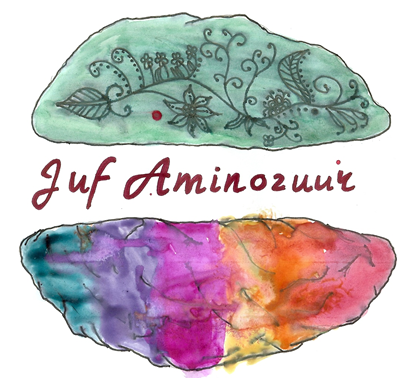 Voorbereiding
Maak eerst de voorbereiding via de link hieronder, voordat je de rest van de PTT bekijkt.

https://maken.wikiwijs.nl/155386/Flipping_the_Classroom#!page-5738597
Programma
Start: vragen bespreken n.a.v. voorbereiding 0-10 min
 Midden: eigen les ontwerpen in tweetallen 10-65 min
 Slot: evaluatie 65-75 min
JITT
Welke vragen had je nog na de voorbereiding?
Ontwerp je eigen les
Kies een geschikt lesonderwerp
Sta stil bij randvoorwaarden
Werk de voorbereiding uit
Werk de klastijd uit
Communiceer duidelijk

* Ik loop rond om feedback te geven
Evaluatie
Vragen die naar boven zijn gekomen n.a.v. het ontwerpen van je eigen les

Post-it:
 Wat heb je geleerd
 Wat wil je leren?